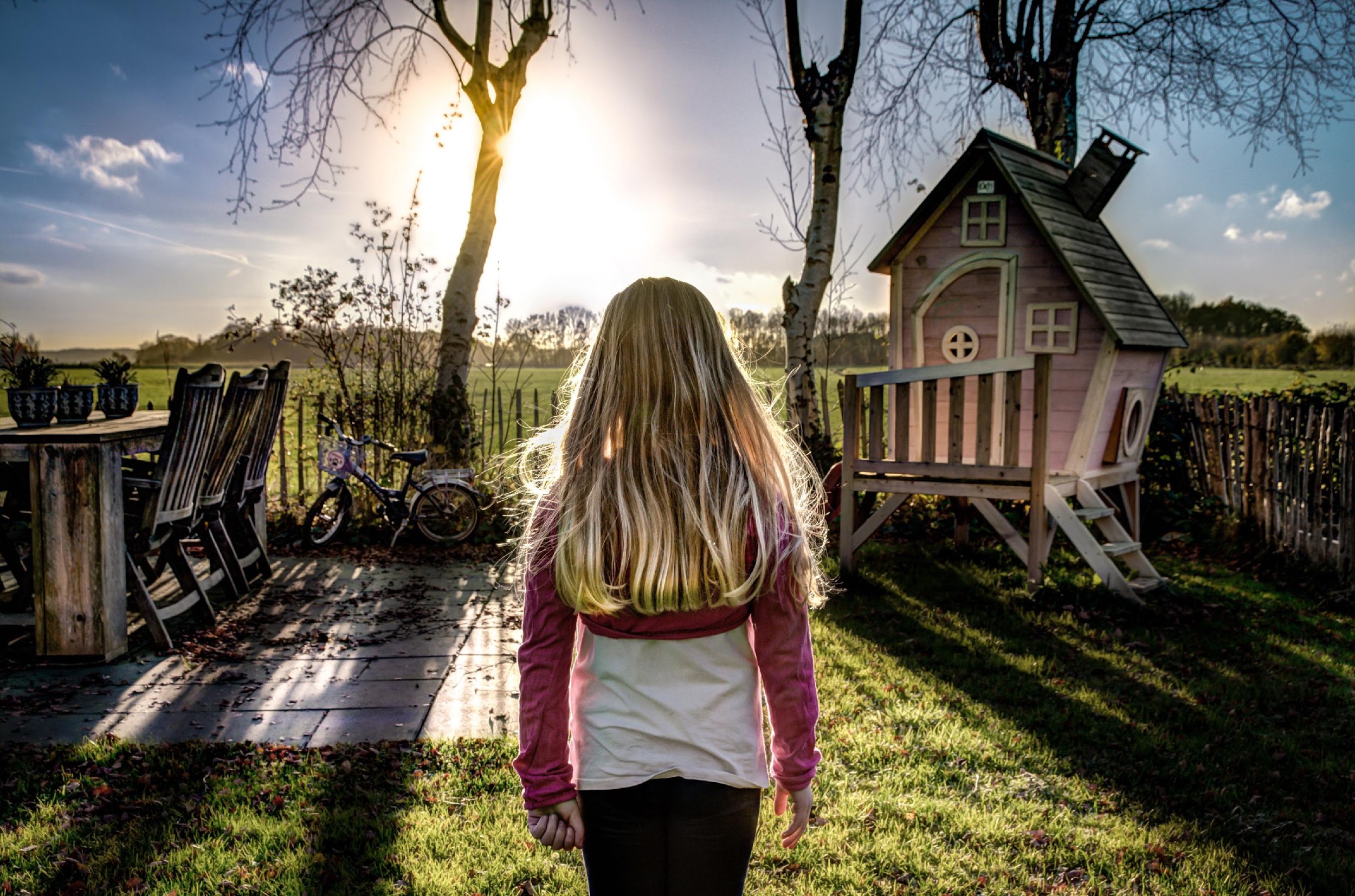 The WIA-toolkit
The definitive project proposal
Hak van Nispen
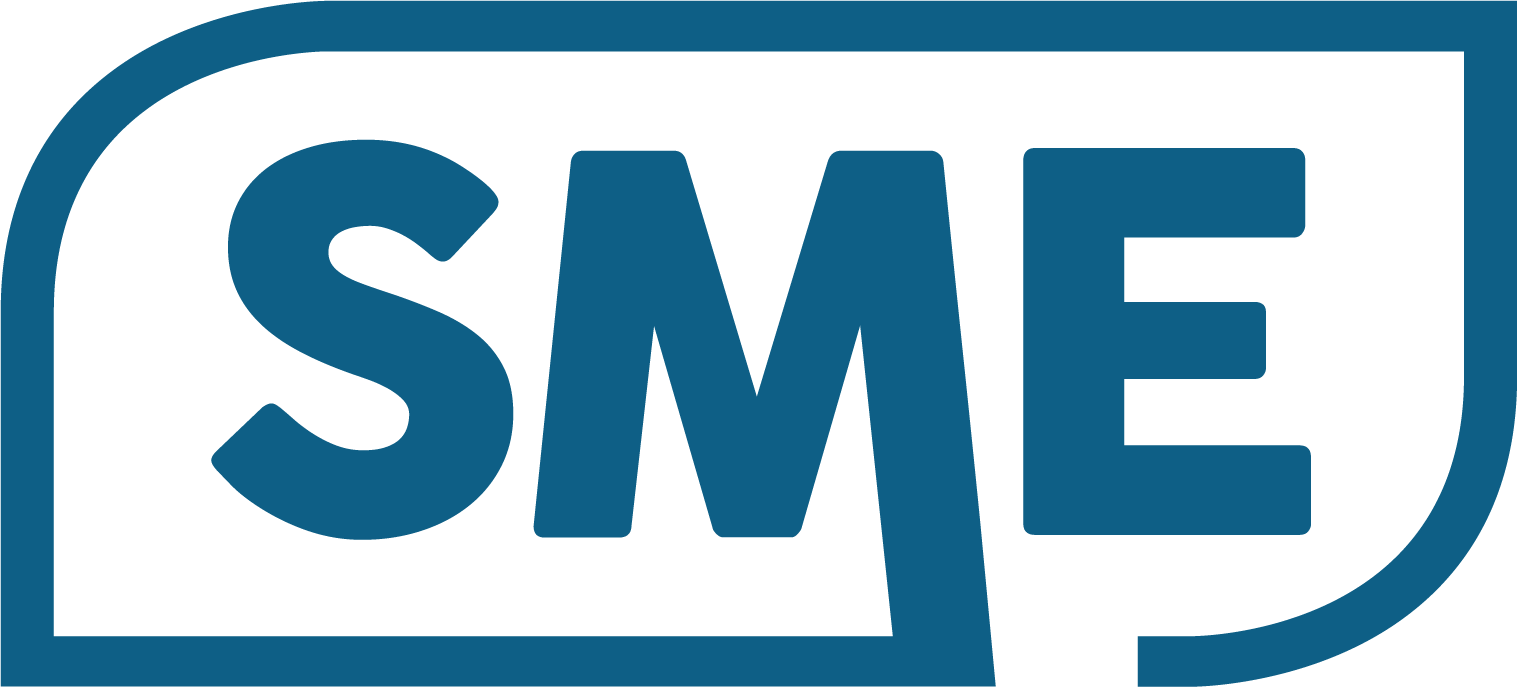 The WIA-Toolkit
ESD through WIA goes beyond schooling and it is relevant to any institution and organization that seeks to mainstream sustainability into all aspects of its operation.
The development of a toolkit on WIA and ESD is vital for implementing WIA and ESD, across formal and non-formal education, but also as an intrinsic part for integrating the new framework on UNECE Strategy 2021-2030, in Member States of the UNECE
Objectives of the Toolkit
A toolkit that will support all interested parties
Help stakeholders (and Youth) to understand their role in WIA
Present good ideas and practices
Operate as a networking tool.
Help stakeholders in the MS to understand the appliance of WIA.
Support institutions to implement WIA holistically.
To create a common language between education related parties.
[Speaker Notes: These are general aspect of a toolkit. More important is that the toolkit we will develop is a toolkit that will be used. So not another website or book that is nice to have for those who made it. 
We are convinced that the best change that the toolkit will be used is when people do own it. Therefor it is wise to develop a training for coordinators of sustainability or EE centres, so that they in practice will see the benefit of the toolkit. If so they can select one or more tools that fit a specific situation.


To provide a practical toolkit on WIA and ESD that will support all the interested parties to integrate in a more flexible way the WIA in their organization.
To support stakeholders (and Youth) to understand their role in WIA and be intrinsic and active members of an institution that aims to its sustainable transformation based on WIA.
To present good ideas and practices in each dimension of the WIA and ESD that will facilitate the members of an institution to adapt WIA more effectively and according to their particular needs.
To operate as a tool of networking and collaboration between the MS in the UNECE region, where the lessons that will be learned from its use can operate as lessons to learn from each other.
To help the stakeholders of the MS in the UNECE regions to understand in a meaningful way how WIA applied in praxis.
To support institutions of the MS un the UNECE to implement the WIA as a holistic concept in their own policy and practice. 
To help parties in and related to education to develop a common ‘language’ on WIA and to communicate with authorities, partners, and society about ESD as a quality education.]
Practicalities of the toolkit
The toolkit will be submitted in English and (through UNECE) be translated towards French and Russian. 
The toolkit can have various forms. 
The Toolkit targets education related stakeholders.
[Speaker Notes: The Toolkit will be submitted in English and translated towards French and Russian, the other two official languages, by UNECE. Furthermore, the Ministry of education, sports and youth of the republic of Cyprus will translate the toolkit towards Greek. 

The toolkit can have various forms, such as a website., video, binder of a deck of playing cards. This will be decided by the expert group, the project team and the supporting group. 

The toolkit aims to support education related stakeholders such as teachers, policy makers, managers, students, curricula developers, NGO’s, CSO’s, but also business, public and private sector and academia.]
Deliverables of the project
The WIA project has a duration time of 2.5 years and will have 4 meetings between the expert group and the project team. 
Several capacity building activities.
Dissemination throughout the duration of the project. 
5 Progress reports
[Speaker Notes: Duration time: 2.5 years. This implies that the project finishes in the 2nd quarter of 2026. By this time, the WIA- toolkit has been developed and subjected to several rounds of testing. During the project, the project team and expert group will meet 4 times. 2 times physical and 2 times online. Furthermore, during 2 of those moments, the support group will join the project team and expert group. 


Additionally, A Member state will host a regional conference during which the WIA-Toolkit will be central. Aligning with the conference, the WIA-toolkit will be tested by hosting (online or live) training sessions in one or more member states. Lastly, concerning capacity building activities, there will be several webinars hosted by the project team to inform and familiarize member states. 

Throughout 2024, 2025 and 2026, the progress and products of the Toolkit will be shared via social media and key internation websites, regional events and conferences. 

To inform the UNECE on the progress of the WIA-Toolkit, the project team will make use of the progress report. 5 reports will be delivered throughout the project.]
Two questions remain
Testing the toolkit by an independent country
Organising the regional conference
[Speaker Notes: As stated,the Toolkit will require (unprejudiced) testing. Therefore, the project team is looking for a MS that will test the toolkit. 

Additionally, one of the deliverables states the organization of a regional conference. For this deliverable, the project team seeks a MS to host (and organize) this event.]